Анализ качества преподавания
Своего рода учёные
Решение нашей команды
Проблематика
С возможностью дистанционного образования открывается возможность к анализу данных с целью определения качества преподавания. Наша команда поставила перед собой два вопроса: 

для кого будет создан наш продукт?
чем может быть полезен наш продукт?
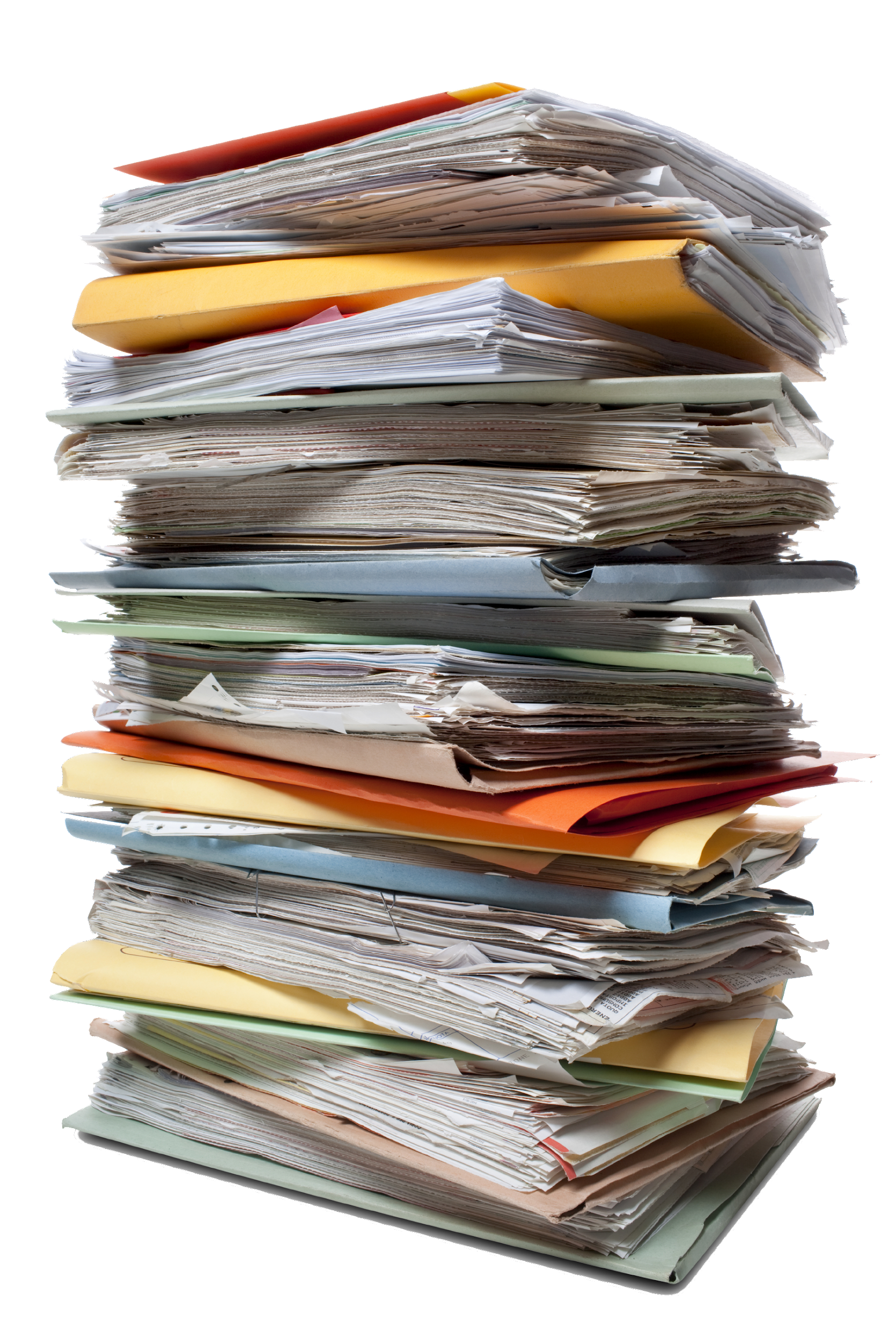 Решение нашей команды
Решение
Мы исходили из концепции “Jobs to be Done”

Наш продукт может быть полезен как преподавателям, так и модераторам курсов.
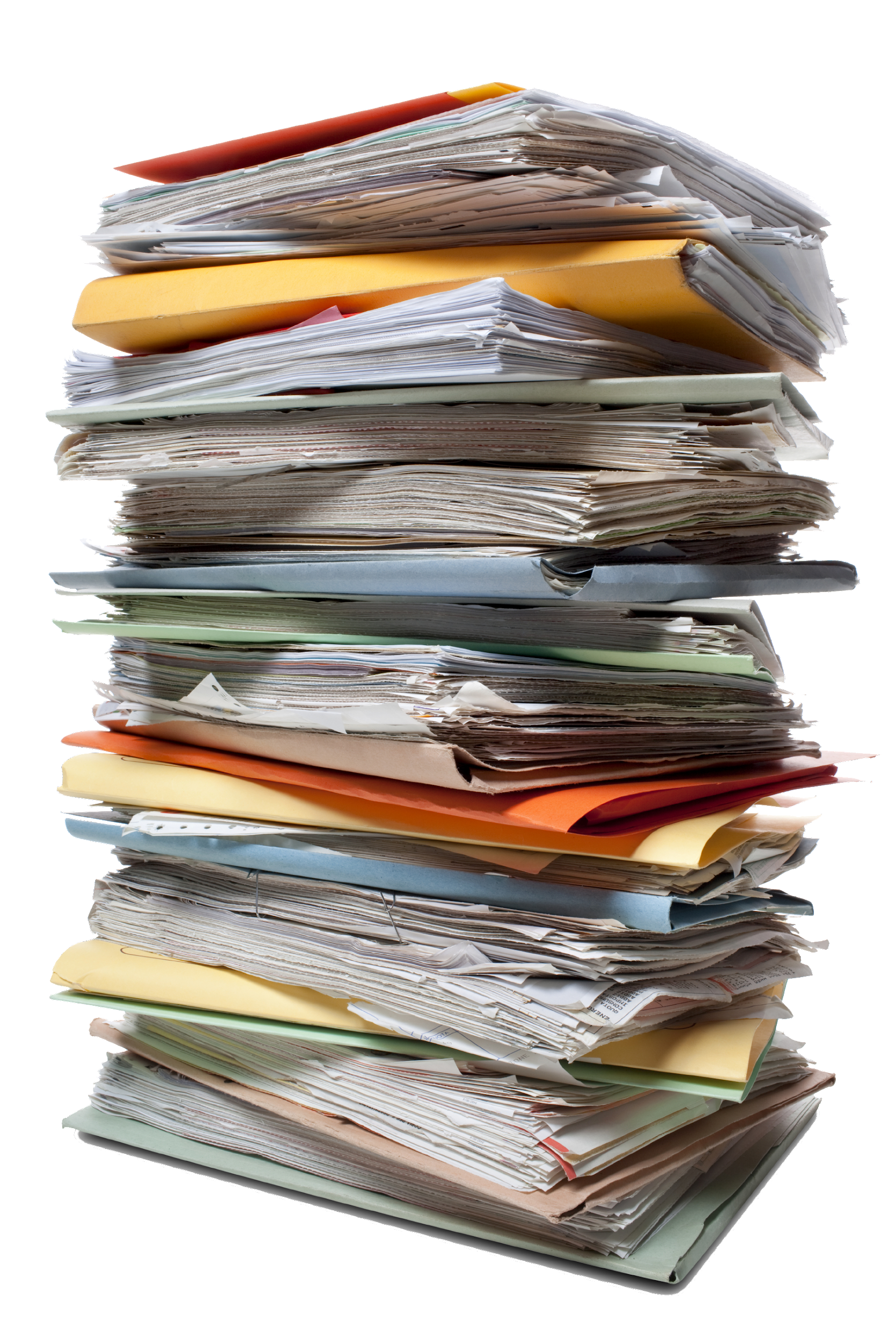 Наше решение
fine-tuned rubert-tiny2
google/gemma-2b
GGUF
Multilabel
Classification
Optimization
Generative AI
MongoDB
Flutter
Multilabel Classification
Данные организатора
Обучение
fine-tuned-rubert-tiny2
Чистка
Сгенерированные данные
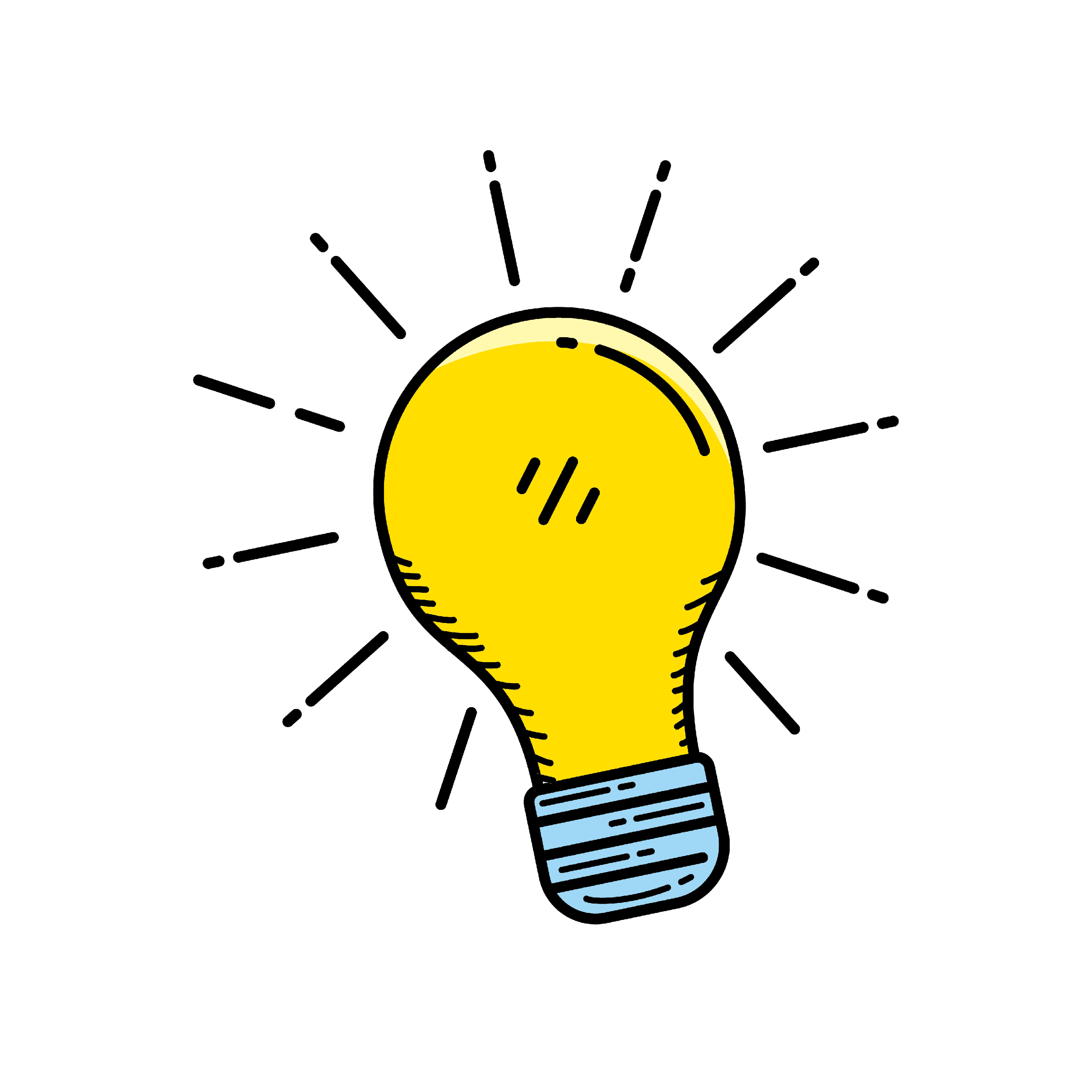 Одно сообщение - несколько классов
Generative AI
Шаги:
Сбор пользовательских сообщений по урокам
Запрос к GPT с промпт-инструкцией, результатом которой является выделение положительных и негативных аспектов урока из сообщений пользователей
Обучение на полученных данных общедоступной генеративной модели
Обучение на GPU(LORA)
fine-tuned-gemma-2b-4bit
Разметка
(GPT)
Данные организатора
Optimizations
GGUF обеспечивает совместимость модели с различными типами программного обеспечения, платформами визуализации и инструментами анализа
Шаги:
Конвертация модели в  GGUF формат
Запуск модели на CPU с низким потреблением ресурсов
GGUF
Запуск модели на CPU
fine-tuned-gemma-2b-4bit
Расширение решения
Больше данных
Новая структура БД
Для увеличения точности обеих моделей предлагается собрать больше данных
Предлагается расширить структуру БД, добавив больше информации о преподавателях и студентах
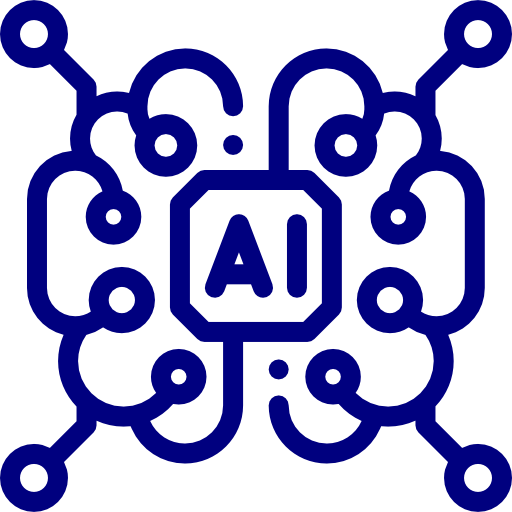 Взаимодействие с API
Интеграция
Предлагается взаимодействовать с API GeekBrains для более удобной загрузки уроков и другой информации
Внедрение нашего приложения в экосистему заказчика
Демонстрация работы системы
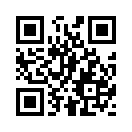 Для удобного тестирования работы нашей системы доступен web-интерфейс
Технологический стек
Python
Docker
Transformers
MongoDB
Flutter
PyTorch
Docker
Compose
FastAPI
Своего рода учёные
Глеб 
Первеев
ИльяПетров
Валерия Осипова
Владимир
Кимбрис
Data ScientistPython, ML, NLP, CV
Data ScientistPython, ML, NLP, DL
Frontend Engineer
Flutter
Data ScientistPython, ML, NLP, DL
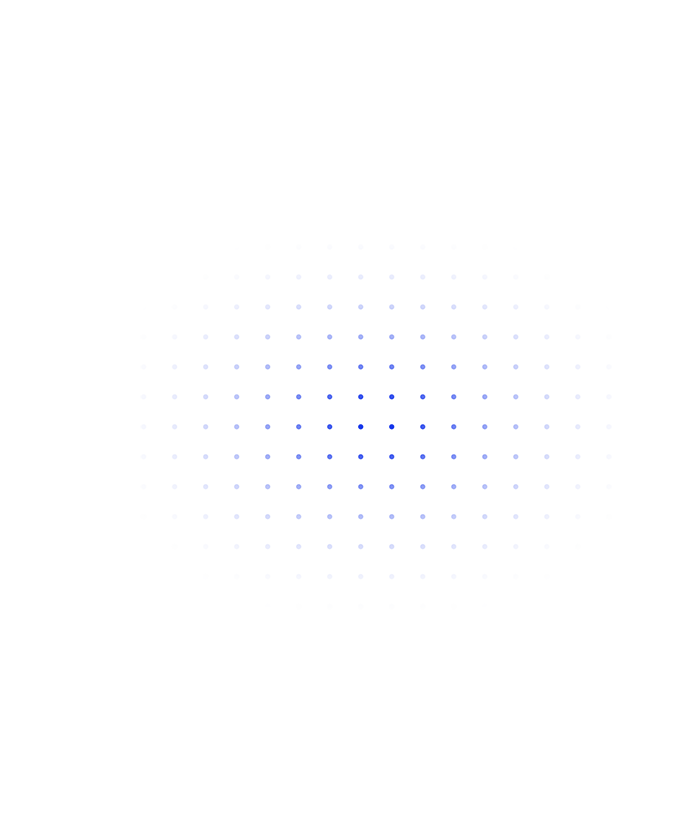 Спасибо за внимание!
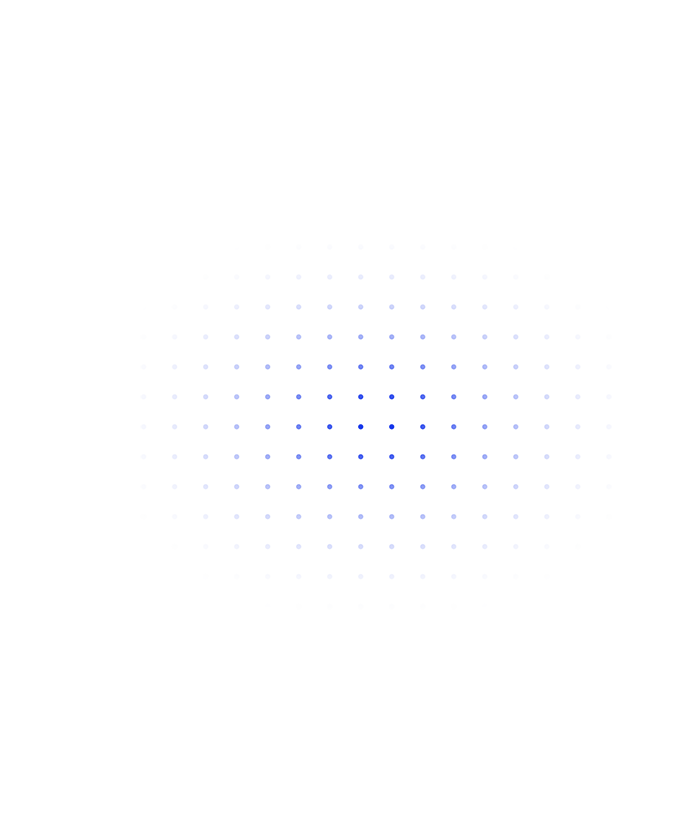 Анализ качества преподавания
Своего рода учёные